Всероссийская туристская премия 
«Маршрут года»
Номинация: Лучший виртуальный туристский маршрут
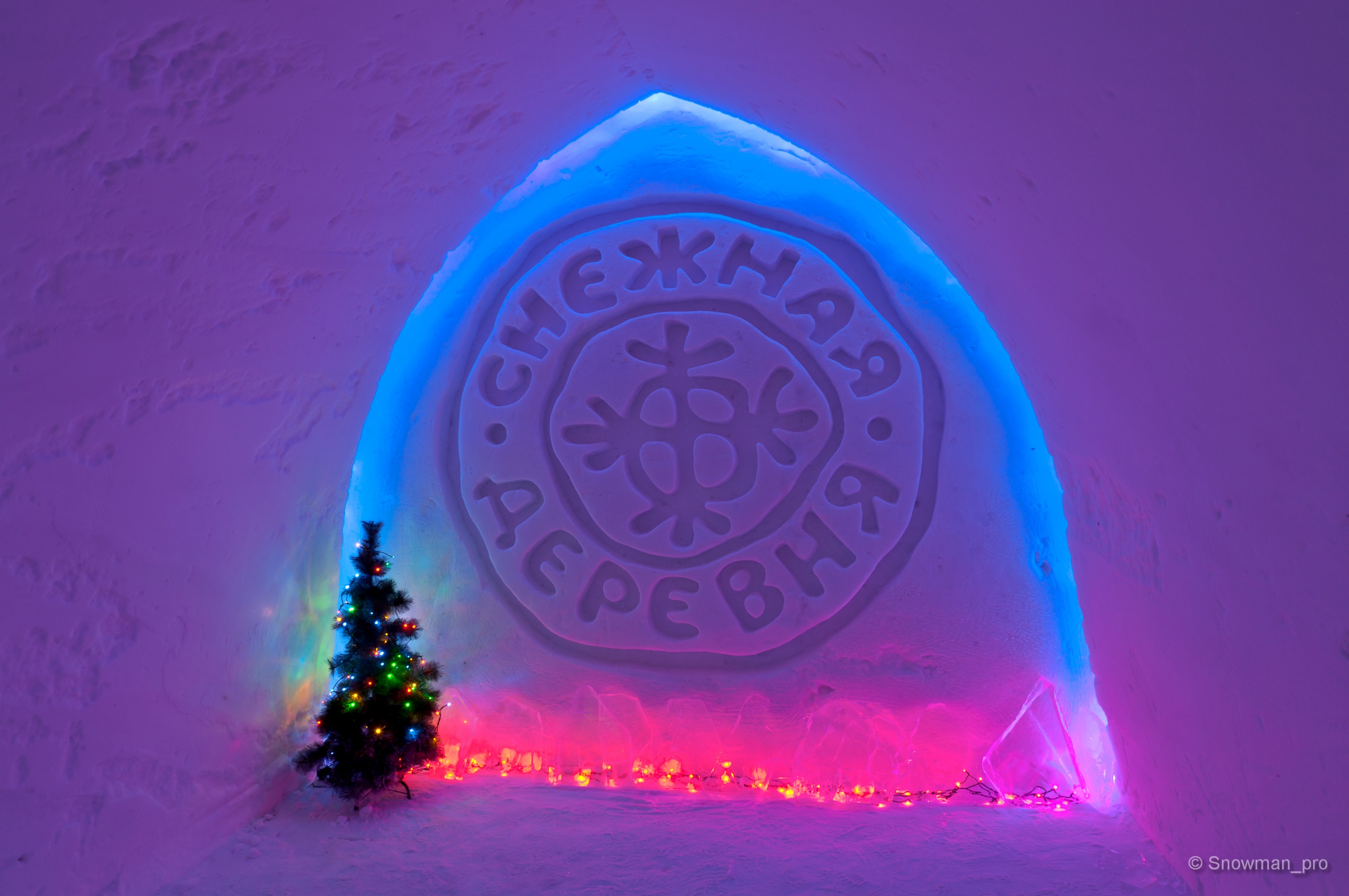 Виртуальный тур 
по экскурсионно-туристическому
 центру
«Снежная Деревня»
Руководитель ЭТЦ «Снежная Деревня» 
Комягин Владимир Прокопьевич.
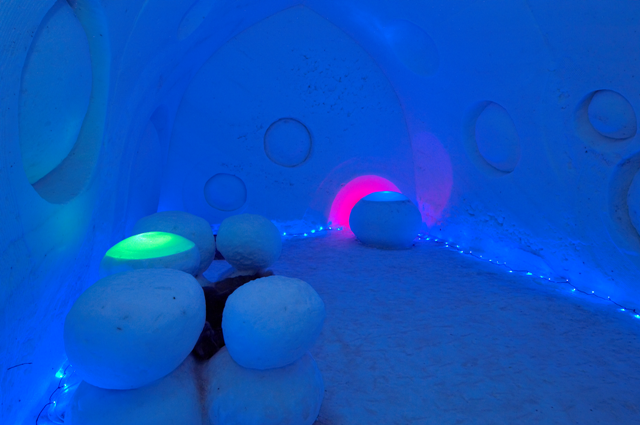 Традиционным событием в жизни города Кировск (Мурманская область) становится возведение уникального экскурсионно-туристического центра «Снежная Деревня» - сооружения, строящегося исключительно из снега и льда. Ежегодно, строители «Снежной Деревни», реализуют новые идеи и замыслы, создавая поистине неповторимые объекты.
К сожалению, деятельность экскурсионного центра ограничивается всего четырьмя месяцами в году. Благодаря современным технологиям, появилась возможность представить посетителям и туристам новшество – виртуальный тур с возможностью круглогодичного посещения «Снежной Деревни».                                                
На основе работ, выполненных профессиональными фотохудожниками, изготавливаются интерактивные панорамы, объединенные в единый виртуальный тур, дополненный картой маршрута перемещения. Совершая виртуальную экскурсию, посетитель может осмотреть интерьер снежно-ледовых комнат  с вращением на 360 градусов и плавно переходить от осмотра одного зала к другому с помощью прикосновения к специальным меткам.
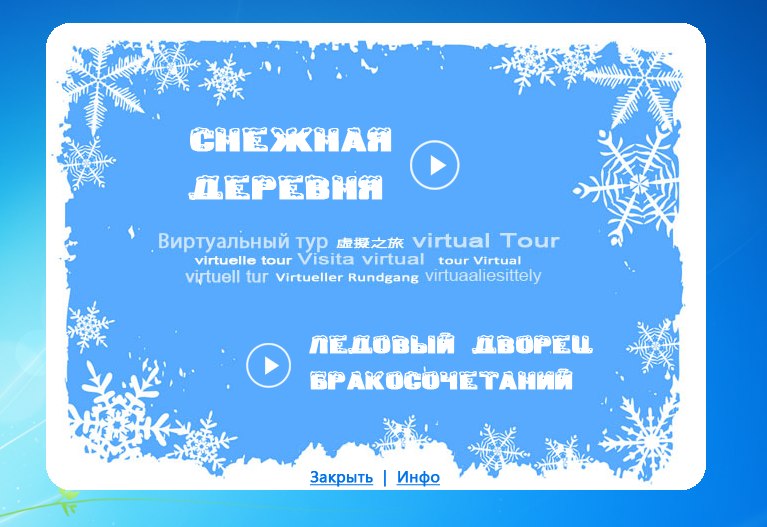 Виртуальный тур «Снежная Деревня»  разработан специально для персональных компьютеров и ноутбуков, работающих на самых распространенных операционных системах.
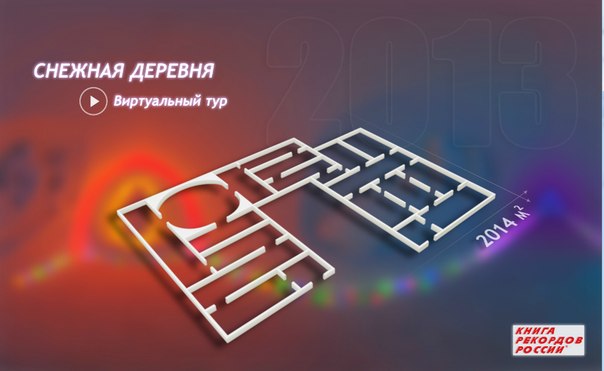 Виртуальный тур «Снежная Деревня»  реализуется на                 CD-дисках с 2011 года. .
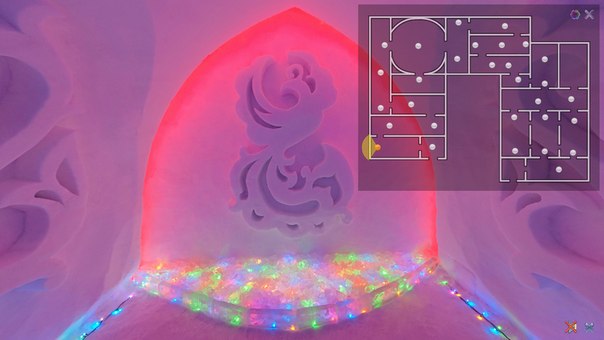 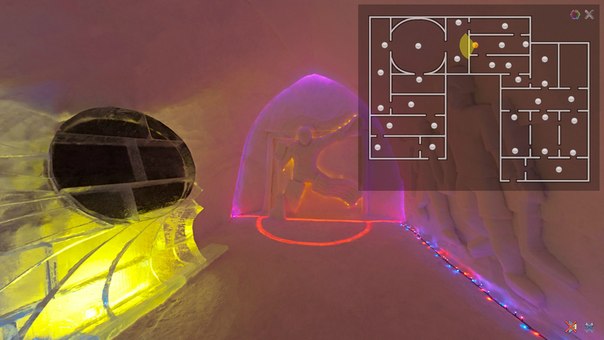 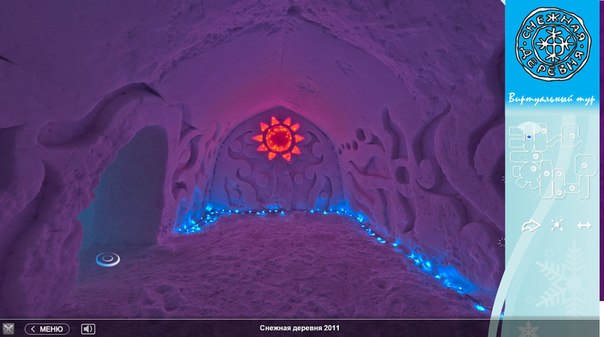 Пользователям виртуального тура предоставляется возможность ознакомиться с проектом экскурсионно-туристического центра «Снежная Деревня», прогуляться по залам и увидеть своими глазами снежные барельефы, созданные скульпторами.
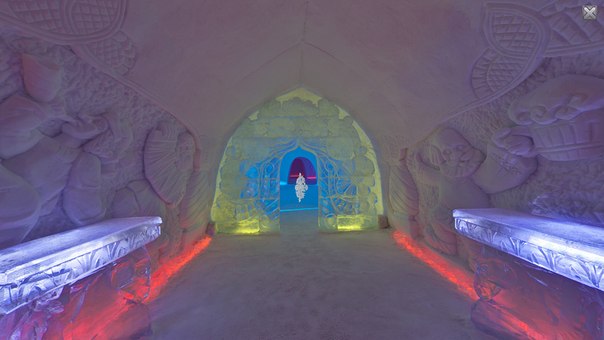 Пользователям предоставляется возможность посетить единственный в России ледовый Дворец бракосочетаний и уникальную Галерею ледовых скульптур.
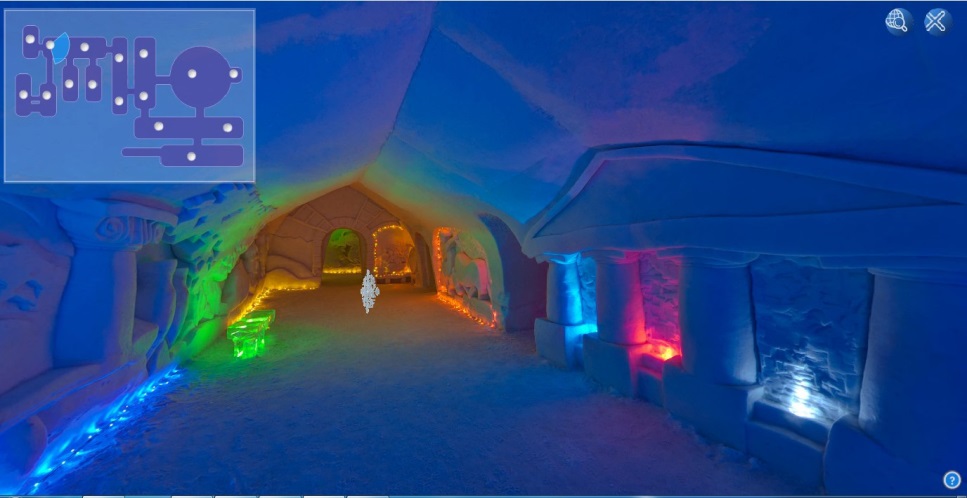 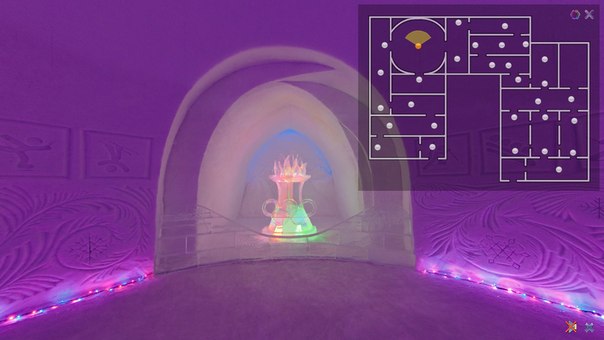 Виртуальный тур предоставляет возможность ознакомиться с коллекцией экскурсий по «Снежной Деревне» прошлых лет, сравнить художественное оформление экскурсионного центра, оживить воспоминания и получить новые впечатления.
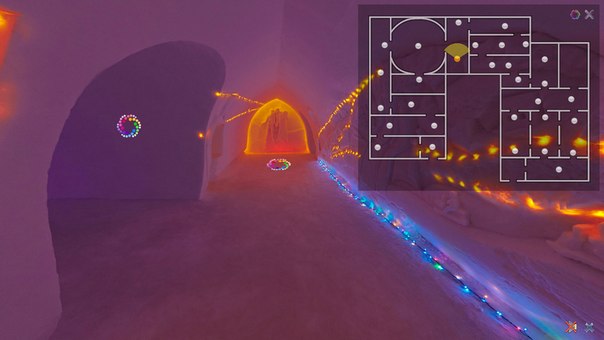 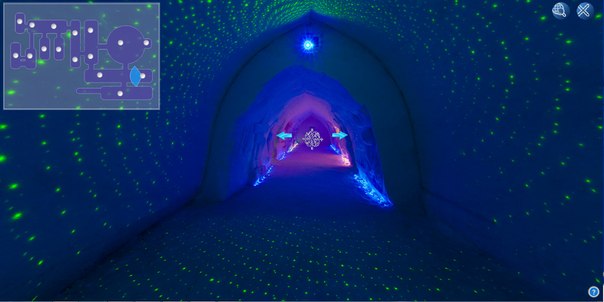 Ежегодно, 14 февраля, открывается единственный в России ледовый Дворец бракосочетаний. Во Дворце проводятся официальные церемонии с участием представителей отдела ЗАГС в торжественной обстановке среди таинственной атмосферы.
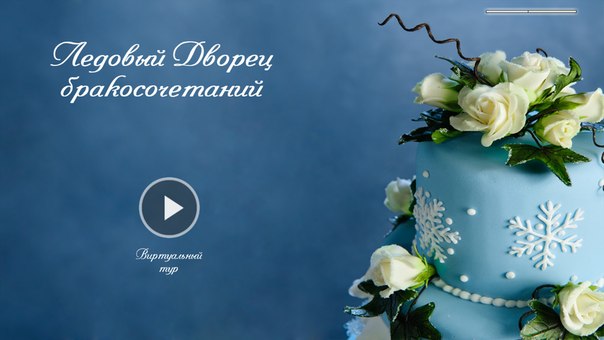 Официальная роспись в этом сказочном месте создаст незабываемые впечатления и яркие теплые моменты в памяти молодой супружеской пары и приглашенных ими гостей.
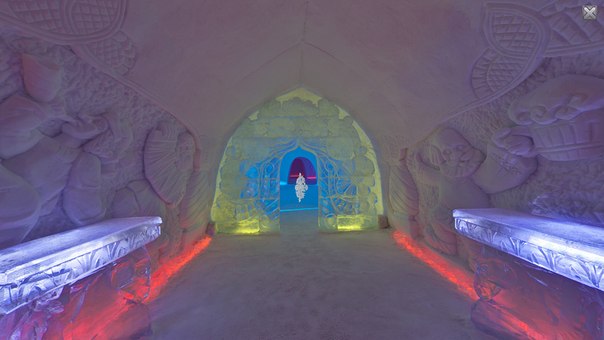 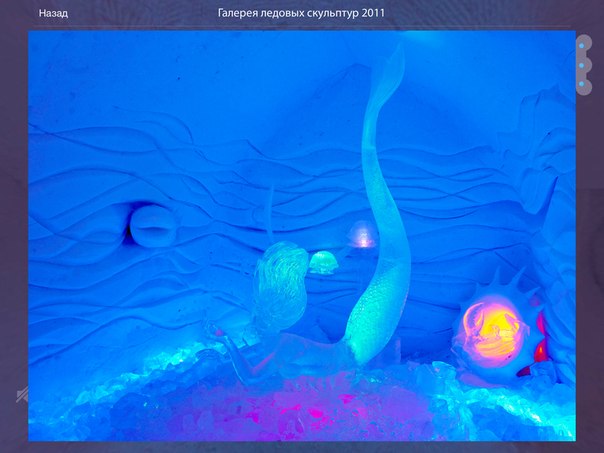 Пользователям предоставляется возможность посетить авторскую галерею ледовых скульптур.
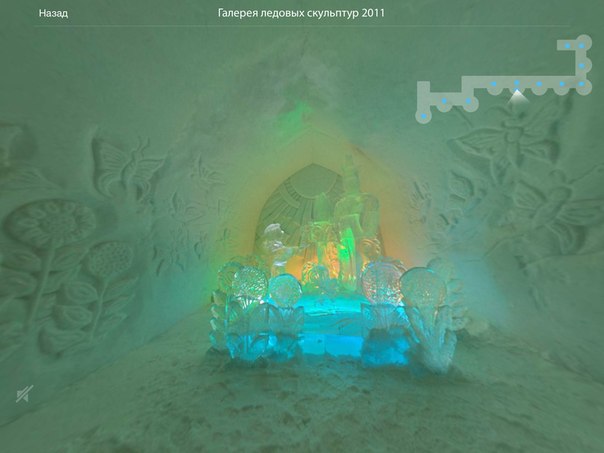 В создании скульптур приняли участие российские мастера из Петрозаводска, Кировской и Вологодской областей, Перми, Нижнего Тагила, Хабаровска, а также городов Мурманской области: Апатиты, Кировск, Североморск, Мончегорск, Мурманск.
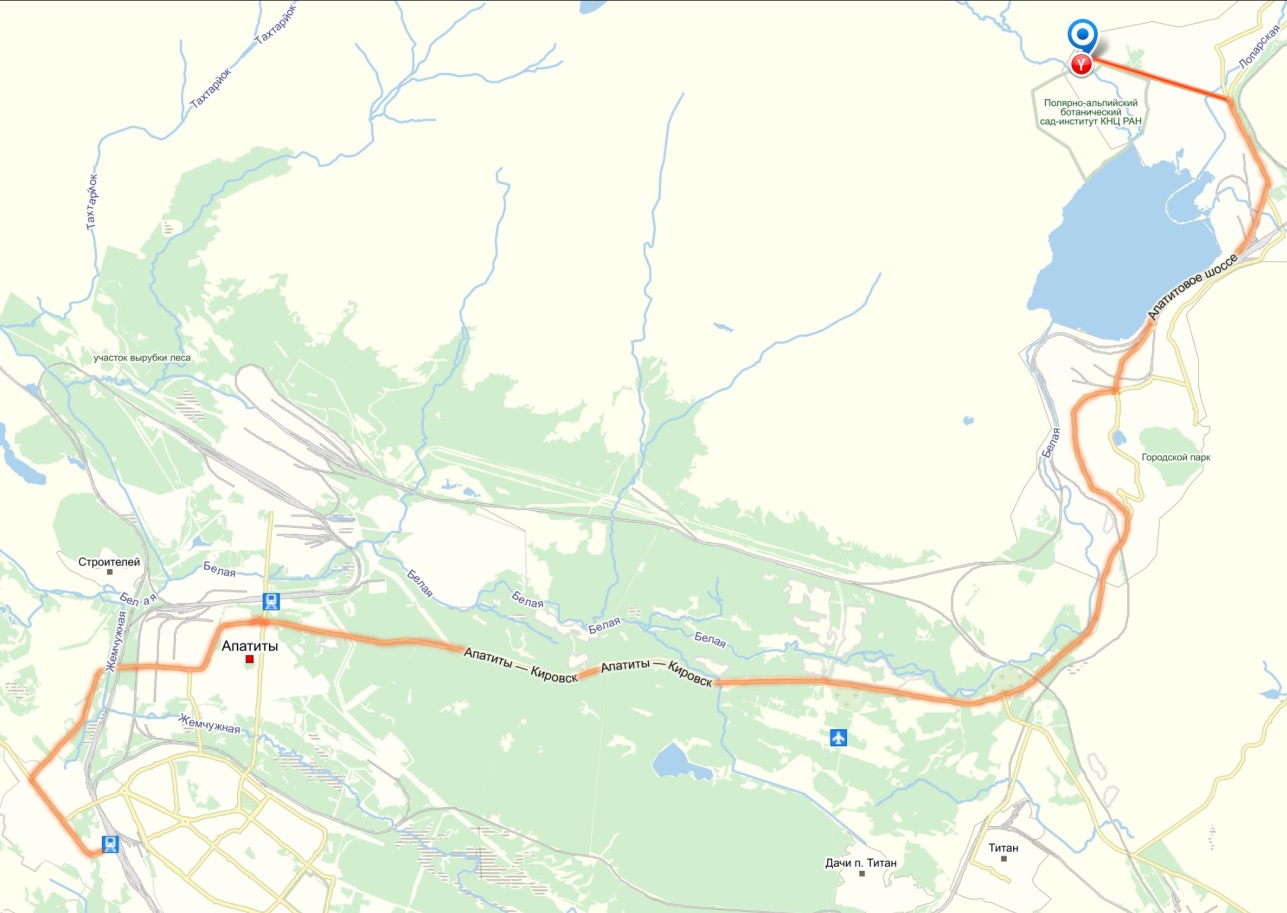 Для того, чтобы увидеть своими глазами все представленные в виртуальной экскурсии объекты, можно посетить экскурсионно-туристический центр «Снежная Деревня», который находится в городе Кировск Мурманской области.
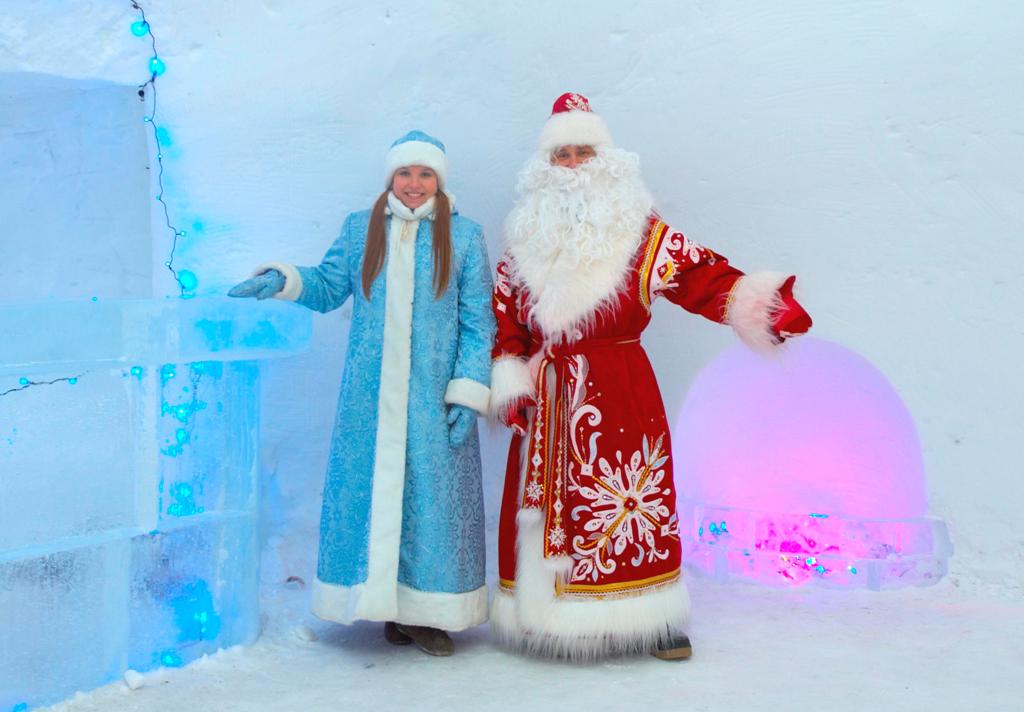 Спасибо за внимание!
КОМЯГИН
Владимир Прокопьевич,
руководитель проекта
Мурманская обл.,г. Кировск
«Снежная Деревня»
www.snowderevnya.ru
+7 (921) 51 0000 6